Conceptos de Monitoreo y Evaluación:  Elaborando Instrumentos para el Levantamiento de Datos
2022
[Speaker Notes: Bienvenido al curso de Desarrollo de Instrumentos de Levantamiento de Datos para beneficiarios de la Oficina de Asuntos Laborales Internacionales (ILAB) del Departamento del Trabajo.]
Serie de Cursos de Capacitación para el Monitoreo y la Evaluación
Seis Cursos
Introducción a la  Gerencia Basada en Resultados
2. Diseñando Marcos de Resultados
3. Diseñando y Definiendo Indicadores de Desempeño
4. Elaborando Instrumentos para el Levantamiento de Datos
5. Estableciendo Valores para la Línea de Base y Objetivos para los Indicadores
6. Uso de Datos para Mejorar la Implementación de los Proyectos
https://www.dol.gov/agencies/ilab                                                                 Office of Child Labor, Forced Labor, and Human Trafficking                                                                                    @ILAB_DOL
[Speaker Notes: Este es el cuarto de seis cursos en la serie de capacitación sobre conceptos de M&E, y se enfoca en la planificación y desarrollo de instrumentos para el levantamiento de datos. 
Los cursos restantes de la serie incluyen: 
Estableciendo Valores para la Línea de Base y Objetivos para los Indicadores
Uso de Datos para Mejorar la Implementación de los Proyectos.]
Objetivos de la Capacitación
Al concluir la capacitación, los participantes habrán aumentado sus conocimientos sobre:

Cómo diseñar instrumentos para el levantamiento de datos que sustenten el monitoreo de los proyectos.

Criterios fundamentales a considerar para la planificación del levantamiento de datos.
https://www.dol.gov/agencies/ilab                                                                 Office of Child Labor, Forced Labor, and Human Trafficking                                                                                    @ILAB_DOL
[Speaker Notes: Al concluir la capacitación, los participantes habrán aumentado sus conocimientos sobre:

El diseño de instrumentos de recopilación de datos para apoyar el monitoreo de los proyectos.
Consideraciones importantes para la planificación del levantamiento de datos.]
Agenda
Visión general del levantamiento de datos
Elaboración de instrumentos de levantamiento de datos.
Planificación para el levantamiento de datos
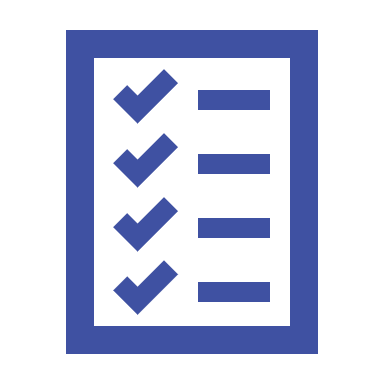 https://www.dol.gov/agencies/ilab                                                                 Office of Child Labor, Forced Labor, and Human Trafficking                                                                                    @ILAB_DOL
[Speaker Notes: La agenda de la sesión incluye los siguientes temas: 
Descripción general del levantamiento de datos.
Desarrollo de instrumentos de recopilación de datos.
Planificación para el levantamiento de datos.]
Visión General del Levantamiento de Datos
[Speaker Notes: Comenzaremos con una descripción general del levantamiento de datos.]
Levantamiento de Datos en el Ciclo RBM
1. 
Definir resultados
(DR)
2. 
Seleccionar 
los indicadores 
de desempeño
3. 
Elaborar un Plan
de Monitoreo 
del Desempeño
6. 
Tomar decisiones 
de desempeño 
basado en el 
análisis
5. 
Analizar datos de
desempeño
4. 
Levantar datos de 
desempeño
https://www.dol.gov/agencies/ilab                                                                 Office of Child Labor, Forced Labor, and Human Trafficking                                                                                    @ILAB_DOL
[Speaker Notes: Recordarán que durante el curso, Introducción a la Gerencia Basada en Resultados, revisamos su ciclo de seis pasos, y que los cursos anteriores de la serie de capacitación sobre conceptos de M&E se enfocaron en los primeros tres pasos de dicho ciclo. Ahora revisaremos el cuarto paso, recopilación de datos durante la implementación.]
Levantamiento de Datos en el Ciclo del Proyecto
Se levantan datos a lo largo del periodo de ejecución de los proyectos.
https://www.dol.gov/agencies/ilab                                                                 Office of Child Labor, Forced Labor, and Human Trafficking                                                                                    @ILAB_DOL
[Speaker Notes: Los proyectos levantan datos a lo largo de su periodo de ejecución. El ciclo comienza con la recopilación de datos para el establecimiento de la línea de base, previo al arranque de las actividades del proyecto y continúa a lo largo de la implementación, concluyendo con la recopilación final llevada a cabo durante la fase de cierre del proyecto.]
¿Por qué se Levantan Datos?
Para demostrar la rendición de cuentas - el cumplimiento de los compromisos adquiridos.
Para fomentar el aprendizaje: Se usa evidencia y se reportan los hallazgos para apoyar el aprendizaje interno y externo.
Explorar: Definir qué funciona y qué no y por qué.
Documentar -  Crear y asentar  un registro institucional.- Reportar el desempeño
Involucrar: Involucrar a las partes interesadas a través de un proceso participativo.
Para obtener apoyo: Demostrar resultados para ganarse el apoyo de las partes interesadas.
https://www.dol.gov/agencies/ilab                                                                 Office of Child Labor, Forced Labor, and Human Trafficking                                                                                    @ILAB_DOL
[Speaker Notes: Por qué es importante levantar datos? En primer lugar, los datos sustentan la rendición de cuentas sobre el compromiso de las organizaciones a prestar servicios y a lograr objetivos. Los datos permiten que los proyectos determinen lo que funciona, lo que no y por qué, basado en evidencia. Los datos, especialmente cuando se reportan a ILAB, crean un registro que sustenta la memoria institucional. Además los datos pueden ayudar a los proyectos a involucrar a las partes interesadas en discusiones acerca de sus logros, lo que necesitan para mejorar, y a demostrar beneficios tangibles para ganarse su apoyo.]
Instrumentos y Metodologías para el Levantamiento de Datos
Primarios (Datos levantados por el proyecto)
Secundarios (Datos citados de otra fuente)
Obtener datos levantados por entidades gubernamentales
Datos del censo, datos o informes de inspecciones
Datos administrativos recopilados por partes interesadas
Registros escolares o empresariales, etc.
Investigación documental o bibliográfica (p. ej., pesquisa cualitativa 
Análisis de datos públicos
Investigación en línea de datos exitentes, informes y estudios.
Entrevistas
Fuente clave, grupo (p. ej., comunidad)
Encuestas y cuestionarios
Encuestas familiares (Formularios de admisión)
Encuestas de satisfacción
Encuestas en línea
Observación directa (estructurada o no estructurada)
Registros de visitas in situ
Listas de verificación de prestación de servicios (por ejemplo, lugar de trabajo, escuelas, etc.)
Pruebas de conocimientos o competencias
Registros del proyecto (por ejemplo, listas de asistencia, registros de reuniones, formularios de inscripción)
https://www.dol.gov/agencies/ilab                                                                 Office of Child Labor, Forced Labor, and Human Trafficking                                                                                   @ILAB_DOL
[Speaker Notes: Se puede levantar datos de fuentes primarias o secundarias.
Las fuentes primarias incluyen:
Entrevistas- Con fuentes clave o beneficiarios.
Encuestas y cuestionarios, como por ejemplo encuestas familiares , encuestas de satisfacción o encuestas en línea.
Observación directa, por ejemplo registros de visitas in situ, observación de la prestación de servicios o el uso de listas de verificación.
Pruebas de conocimientos o competencias  realizadas después de las capacitaciones, aseroramiento o cualquier otra actividad orientada a la capacitación; y
Registros del proyecto, por ejemplo listas de asistencia, registros de reuniones y formularios de inscripción. 
Las fuentes secundarias, es decir datos levantados por otras organizaciones, incluyen:
Datos levantados por entidades gubernamentales,por ejemplo datos del censo o datos o informes de inspecciones
Datos administrativos recopilados por partes interesadas, por ejemplo registros escolares o empresariales.
Investigación documental o bibliográfica relevante.
Análisis de datos, reportes y estudios públicos.]
Tipos de Datos: Cuantitativos y Cualitativos
Cualitativo
Cuantitativo
Basado en números, cuantificable
Muestra cuántos, qué cantidad y con qué frecuencia
Los métodos miden y cuantifican (p. ej., preguntas de encuesta cerradas)
Evaluado a través del análisis estadístico
Ejemplos: 
Edad, altura, ingresos, asistencia, tamaño del grupo, calificación, retroalimentación/opinión basada en una escala fija.
Basado en la interpretación y descriptivo
Ayuda a entender qué sucedió, por qué y cómo 
Subjetivo y único
Fomenta el diálogo y el análisis de actitudes y comportamientos. 
Los métodos son entrevistar y observar.
 Se consolidan los datos en categorías y temas para el análisis (p. ej., análisis de contenido)
Ejemplos: 
Retroalimentación, estrategias para resolver problemas utilizadas, cambios o explicación de comportamientos, observaciones o perspectivas individuales o grupales.
https://www.dol.gov/agencies/ilab                                                                 Office of Child Labor, Forced Labor, and Human Trafficking                                                                                    @ILAB_DOL
[Speaker Notes: Los datos pueden ser cuantitativos o cualitativos.
Los datos cuantitativos se usan para contar personas, servicios, bienes, etc. Éstos brindan información acerca de cuántos, qué cantidad y con qué frecuencia ocurren los eventos.
Los datos cuantitativos son más fáciles de recopilar, lo que permite seleccionar muestras más grandes. También se prestan para el análisis estadístico y la repetición.
Los datos cualitativos son intrínsicamente descriptivos y subjetivos, y ayudan a explicar qué sucedió, por qué y cómo.
Éstos fomentan el debate, análisis de los problemas, las actitudes, los comportamientos y por lo tanto tienden a aportar más conocimientos y entendimiento que los datos cuantitativos.
Sin embargo, generalmente, los datos cualitativos no son estadísticamente representativos, pues sus muestras tienden a ser más pequeñas. Por ende, si no se combinan con datos cuantitativos más sólidos y representativos, los datos cualitativos pueden producir conclusiones engañosas.
En pantalla podemos ver ejemplos de datos cuantitativos y cualitativos.]
Funciones y responsabilidades para el levantamiento de datos e instrumentos
Donatarios
Elaborar instrumentos o consolidar acceso a fuentes de datos secundarios fiables
Alinear los instrumentos (incluyendo los números de pregunta) con los datos de  indicadores requeridos
Ajustar los instrumentos y procedimientos para el levantamiento de datos en concordancia con la retroalimentación de ILAB
Definir funciones  y responsabilidades del personal y los socios para el levantamiento de datos. 
Levantar, controlar y reportar datos.
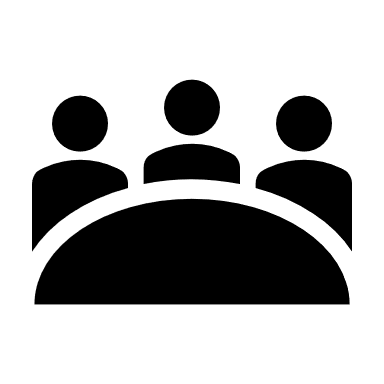 Personal de ILAB 
Asegurarse de que el beneficiario cuenta con instrumentos/fuentes de levantamiento de datos para todos los indicadores
Ofrecer retroalimentación y aprobar instrumentos y fuentes de datos (si son secundarios)
Aprobar instrumentos relacionados al CMEP
Confirmar que el CMEP define claramente las funciones y responsabilidades para el levantamiento de datos 
Aprobar la prestación de servicios directos a adultos/niños después de finiquitar los formularios de admisión
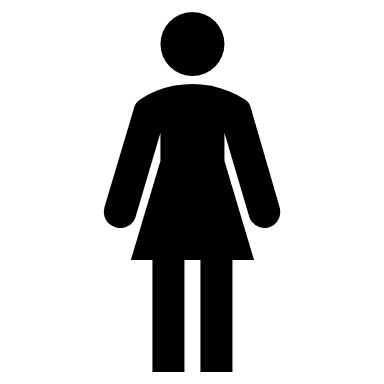 https://www.dol.gov/agencies/ilab                                                                 Office of Child Labor, Forced Labor, and Human Trafficking                                                                                    @ILAB_DOL
[Speaker Notes: Esta diapositiva muestra las funciones generales del donatario y el personal de ILAB con respecto al levantamiento de datos y el desarrollo de instrumentos para ello a lo largo del periodo de ejecución del proyecto.

Los donatarios deben:
Elaborar instrumentos para el levantamiento de datos primarios y consolidar acceso a fuentes de datos secundarias fiables.
Garantizar que los instrumentos y fuentes arrojen los datos que se necesitan para los indicadores.
Ajustar los instrumentos y procedimientos para el levantamiento de datos en concordancia con la retroalimentación de ILAB (normalmente durante el desarrollo del CMEP).
Definir las funciones y responsabilidades del personal y los socios para el levantamiento de datos. Estas deben documentarse en el CMEP, incluyendo la sección del PMP.
Levantar datos, controlar su calidad y reportarlos a ILAB. 
Analizar los datos y tomar desiciones de gerencia según su análisis.

El personal de ILAB debe:
Asegurarse de que el beneficiario cuenta con instrumentos/fuentes de levantamiento de datos adecuados para todos los indicadores de su CMEP.
Revisar los instrumentos y los procedimientos de levantamiento de datos y  asegurar que las funciones y responsabilidades relacionadas estén adecuadamente definidas y documentadas en el CMEP.
Una vez finiquitados los formularios de admisión, aprobar la prestación de servicios directos a adultos/niños.]
Elaborando Instrumentos  para el Levantamiento de Datos
[Speaker Notes: Ahora que hemos brindado una descripción general de la recopilación de datos, revisemos el desarrollo de instrumentos de levantamiento de datos más a fondo.]
Pasos para Elaborar Instrumentos para el Levantamiento de Datos
Definir el propósito y datos necesarios
Identificar los encuestados de enfoque
Definir los métodos y acercamientos.
Seleccionar y crear el instrumento de levantamiento de datos
Probar el instrumento de levantamiento de datos
Prepárese para el levantamiento de datos
https://www.dol.gov/agencies/ilab                                                                 Office of Child Labor, Forced Labor, and Human Trafficking                                                                                    @ILAB_DOL
[Speaker Notes: A continuación detallamos los pasos sugeridos para la elaboración de instrumentos de recopilación de datos.
Paso 1, Definir el propósito y datos necesarios - ¿Qué desea aprender y qué información desea recopilar?
Paso 2, Identificar los encuestados de enfoque – ¿A quién entrevistará o quién será su fuente de datos?
Paso 3, Definir el método y plateamiento. - ¿Cómo recopilará los datos?
Paso 4, Seleccionar y crear el instrumento de levantamiento de datos- ¿Qué instrumentos de recopilación de datos necesitará y qué preguntas hará?
Paso 5, Probar el instrumento de levantamiento de datos- Pruebe las preguntas y ajústelas según sea necesario. 
Y por último,  paso 6- Prepárarse para el levantamiento de datos – Evalúe los métodos y la logística de levantamiento de datos.

En las diapositivas a continuación, revisaremos cada uno de estos pasos más a fondo.]
Paso 1: Definir el Propósito o los Datos Necesarios
Capturar datos confiables para cada indicador de desempeño del CMEP
Definir la información que desea recopilar.
¿Qué tipo de información necesita levantar para reportar sobre los indicadores? ¿Qué desea saber o descubrir?
¿Cómo se van a utilizar los datos?
https://www.dol.gov/agencies/ilab                                                                 Office of Child Labor, Forced Labor, and Human Trafficking                                                                                    @ILAB_DOL
[Speaker Notes: El primer paso es definir el propósito de la recopilación de datos y los datos necesarios.

¿Qué información necesita para poder reportar sus indicadores? 
¿Qué desea aprender a medida que adelanta la implementación del proyecto?
Por último, ¿Cómo usará los datos?]
Ejemplo: Identificando la Información Necesaria
¿Qué tipo de información necesita recopilar?
Prácticas laborales implementadas
Tipo de negocio
Ubicación del negocio
https://www.dol.gov/agencies/ilab                                                                 Office of Child Labor, Forced Labor, and Human Trafficking                                                                                    @ILAB_DOL
[Speaker Notes: Ahora veremos ejemplos de la información que requieren algunos indicadores. El primer indicador es el “# de niños involucrados o en alto riesgo de ingresar al mercado laboral infantil  que reciben servicios de educación o capacitación (E1)”,  desglozado por género, ubicación y tipo de educación.

Para este indicador necesitamos:
La edad de los niños
Confirmar que están involucrados en el trabajo infantil o que están en alto riesgo de ingresar en el mercado laboral infantil.
El tipo de servicio de educación o capacitación que recibieron.
Y el género y la ubicación. 

Veamos un segundo ejemplo.
El indicador es el “% de negocios de enfoque que implementaron mejores procedimientos laborales”, desglozados por tipo de negocio y ubicación.

¿Qué datos considera necesarios? Detenga la grabación y cuando tenga su respuesta, presione el botón de reproducir.

Mínimo necesita información sobre las prácticas laborales mejoradas e implementadas, los tipos de empresa y su ubicación]
Paso 2: Identificar Encuestados de Enfoque
¿Quién suministrará los datos?
Una vez que identifique la información necesaria, defina la población de enfoque y quién suministrará la información. 
Ejemplo: 	
Si desea averiguar el contenido de una capacitación, lo más indicado es entrevistar a los participantes.
Si desea conocer más acerca de la aplicación de competencias en el puesto de trabajo, lo más indicado es entrevistar al supervisor de los participantes.
https://www.dol.gov/agencies/ilab                                                                 Office of Child Labor, Forced Labor, and Human Trafficking                                                                                    @ILAB_DOL
[Speaker Notes: Paso 2- Identifique los encuestados de enfoque.  
Una vez que defina los datos necesarios del indicador, determine quién los brindará. ¿Cuál es la población de enfoque que proporcionará la información?
Por ejemplo,  
Si un proyecto desea determinar la relevancia de su capacitación, lo más indicado es entrevistar a los participantes.
Si un proyecto desea conocer más acerca de la aplicación de competencias en el puesto de trabajo, lo más indicado es entrevistar al supervisor de los participantes.]
Ejemplo: Identificando Encuestados
¿Quién proporcionará la información?
https://www.dol.gov/agencies/ilab                                                                 Office of Child Labor, Forced Labor, and Human Trafficking                                                                                    @ILAB_DOL
[Speaker Notes: Usando los mismos indicadores de la dispositiva anterior, identifiquemos posibles encuestados.
En cuanto al primer indicador, para obtener información sobre la edad, el género, la ubicación, la participación en el mercado laboral infantil o los factores de riesgo de un niño, lo indicado es encuestar a sus padres o cabeza de familia.
Si necesitáramos información acerca de los servicios de educación o capacitación recibidos, podríamos entrevistar a los maestros o capacitadores.
En cuanto al segundo indicador, ¿Qué tipos de encuestados podrían brindar información sobre las prácticas laborales implementadas, los tipos de empresa  y su ubicación? 

Detenga la grabación y cuando tenga su respuesta, presione el botón de reproducir.

Podríamos  encuestar a los dueños de empresa y/o sus empleados. También podríamos encuestar a los inspectores a cargo de verificar el uso de prácticas laborales adecuadas.]
Paso 3: Elija el Método y el Planteamiento
Determine la mejor manera de llegar al encuestado
¿Qué métodos se utilizarán?
Entrevistas, encuestas, observaciones, registros de proyectos, etc. 
¿Cómo se levantarán los datos?
En persona: Por correo o llamada telefónica 
Virtual: A través del correo electrónico o página de internet.
https://www.dol.gov/agencies/ilab                                                                 Office of Child Labor, Forced Labor, and Human Trafficking                                                                                    @ILAB_DOL
[Speaker Notes: Paso 3:  Elija el método y el planteamiento.
Una vez que tenga una idea de los datos que necesita y quién podría brindarlos, el siguiente paso es definir cómo llegará a los encuestados. ¿Los entrevistará u observará directamente, o revisará los registros del proyecto para levantar los datos (por ejemplo las listas de asistencia o registros de exámenes previos? También debe considerar cómo se recopilarán los datos. ¿Los levantará en persona, por teléfono, por correo electrónico o a través de encuestas en línea? ¿Necesitará diferentes métodos para llegar a diferentes tipos de encuestados?]
Tipos de Métodos para el Levantamiento de Datos
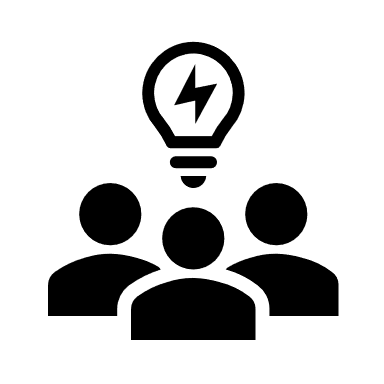 Métodos comúnmente empleados por los beneficiarios de ILAB:
Entrevistas: Fuentes fundamentales (p. ej., beneficiarios, socios)
Grupos focales: 6-8 personas con experiencias en común.
Encuestas: Comportamiento, Percepción, Satisfacción, Conciencia, etc.
Evaluación: Conocimiento, competencias, certificación.
Observaciones: Prácticas, comportamientos, competencias/técnicas.
Revisión de registros del proyecto: Levantamiento de datos de formularios administrativos del proyecto.
Evaluaciones de capacidad: Evaluar la capacidad corporativa (p. ej., ONG, CBO)
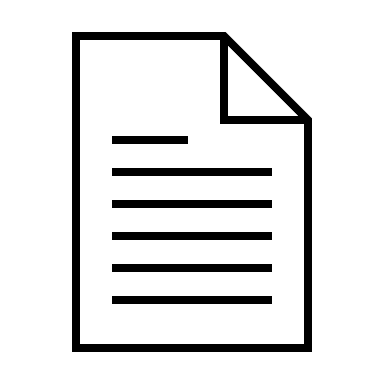 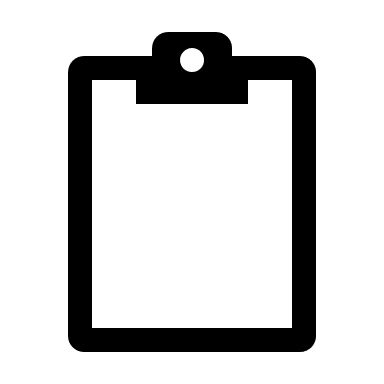 https://www.dol.gov/agencies/ilab                                                                 Office of Child Labor, Forced Labor, and Human Trafficking                                                                                    @ILAB_DOL
[Speaker Notes: Aquí compartimos las metodologías de recopilación de datos que los proyectos usan frecuentemente.
Entrevistas: Usadas frecuentemente para obtener información de fuentes fundamentales (ej., beneficiarios, maestros, gerentes de empresa, funcionarios, y etc.)
Grupos focales: Realizados con grupos de entre 6 y 8 personas con experiencias o características en común.
Encuestas: Comunmente se realizan encuestas para obtener información sobre los comportamientos, percepciones, satisfacción y conciencia de grupos grandes de partes interesadas.

Evaluación: Se hacen pruebas cuando el proyecto desea determinar si sus actividades han aumentado el conocimiento y competencias del grupo de enfoque.
Observaciones: Incluyendo la observación de prácticas y comportamientos y la aplicación de competencias/técnicas.

Revisión de registros del proyecto: Levantamiento de datos de formularios administrativos del proyecto, como por ejemplo los registros de asistencia.
Evaluaciones de capacidad: Empleadas para evaluar la capacidad corporativa (ej., ONG, CBO).]
Definiendo Metodología
https://www.dol.gov/agencies/ilab                                                                 Office of Child Labor, Forced Labor, and Human Trafficking                                                                                    @ILAB_DOL
[Speaker Notes: Los siguientes son algunos lineamientos claves a considerar al evaluar los métodos para la recopilación de los datos y su pragmatismo:
Costo - ¿Qué costo sería razonable pagar por el levantamiento de los datos? ¿El proyecto cuenta con los fondos necesarios para recopilar los datos? y de no ser así, ¿Hay datos secundarios disponibles?
Duración - ¿Qué tan rápido se pueden recopilar los datos? ¿Se pueden recopilar oportunamente, sin sacrificar su presición y confiabilidad?
Diversidad Geográfica - ¿En qué área geográfica incidirá el programa? ¿Se pueden levantar datos en áreas dispersas o de difícil acceso?
Nivel de Precisión -¿Cuan precisos deben ser los datos? ¿Necesita que todos los encuestados brinden información, o bastaría una muestra?
Frecuencia - ¿Con qué frecuencia se recopilarán los datos? ¿Cuenta con el personal y recursos para lograrlo? 
Fiabilidad - ¿Es posible recopilar datos comparables usando el mismo método en todas las ubicaciones objetivo a lo largo del periodo de ejecución del proyecto?]
Definiendo Métodos: Pros y Contras
https://www.dol.gov/agencies/ilab                                                                 Office of Child Labor, Forced Labor, and Human Trafficking                                                                                    @ILAB_DOL
[Speaker Notes: Cada método tiene sus pros y sus contras. A continuación compartimos algunos de ellos.

Entrevistas:  Los pros incluyen: Permiten recopilar información detallada y crean el espacio para realizar preguntas de seguimiento para despejar dudas, ademas de  ofrecer un planteamiento personalizado. 
Los contras incluyen: La necesidad de capacitar a los entrevistadores; dado el costo de las entrevistas y el plazo requerido para hacerlas, sus muestras tienden a ser más pequeñas; por último, es posible que la presencia del entrevistador influya en las respuestas de los entrevistados.

Grupos focales:  Son eficientes, pues permiten entrevistar a varias personas simultaneamente.  También permiten identificar nuevas ideas e inconvenientes, y crean el espacio para realizar preguntas de seguimiento para despejar dudas. Sin embargo, los grupos focales requieren facilitadores altamente cualificados, y siendo que toman en cuenta múltiples voces y perspectivas, el análisis de los datos levantados tiende a ser más dificil.  En algunos casos pueden resultar costosos, por ejemplo, si requieren el alquiler de un local para reunir a los grupos.

Observaciones:  Un  beneficio es que permiten observar actividades y comportamientos en su entorno natural, por ejemplo, observar a maestros y estudiantes interactuando en la escuela u observar a las personas que trabajan en granjas y empresas.  Sin embargo, esta metodología requiere observadores hábiles que sepan qué buscar y cómo documentarlo. Otra limitación es que generalizar los hallazgos a poblaciones o ubicaciones de enfoque grandes puede resultar difícil.  Por último, las personas tienden a actuar distinto cuando son observadas, y esto puede afectar la objetividad de los datos recopilados.
Encuestas:  La encuesta tiende a ser un método rentable para obtener datos de muestras grandes de partes interesadas y generalmente resulta relativamente fácil realizarla. Debido a que evalúan muestras grandes y a que son cuantitativas por naturaleza, es posible realizar análisis estadístico. Se puede hacer encuestas presencialmente y en línea. Algunas desventajas de las encuestas incluyen: No permiten hacer preguntas de seguimiento, definir las muestras puede resultar difícil y son intrisicamente impersonales y a veces hasta costosas.

En resumen, debe alinear sus métodos con los datos requeridos y a la vez, tomar en cuenta las ventajas y desventajas de los métodos disponibles al momento de elegirlos.]
Ejemplo: Definiendo Métodos
¿Cómo obtendrá la información?
Observación
Revisar registros comerciales o formularios de registro
https://www.dol.gov/agencies/ilab                                                                 Office of Child Labor, Forced Labor, and Human Trafficking                                                                                    @ILAB_DOL
[Speaker Notes: Miremos la tabla que hemos venido completando. En cuanto al indicador, “# de niños involucrados o en alto riesgo de ingresar al mercado laboral infantil  que reciben servicios de educación o capacitación (E1)”, conocemos la información requerida y posibles encuestados (cabezas de familia y maestros/capacitadores). Por último, debemos determinar el método o métodos de recopilación de datos que usaremos.

Algunos métodos que podrían ayudarnos a obtener la información necesaria incluyen: Encuesta a los hogares; revisión de registros del proyecto; y entrevistas a maestros sobre los servicios educativos brindados.En cuanto al segundo indicador, “% de negocios de enfoque que implementaron mejores procedimientos laborales”, hemos definido la información requerida y posibles encuestados. 
Los métodos que podríamos usar para recopilar los datos del indicador son: Hacer una encuesta a los dueños de empresa y sus empleados; entrevistar a los inspectores, observar directamente las prácticas comerciales y revisar los registros comerciales para confirmar que se han codificado mejores prácticas laborales.]
Paso 4: Selección y Elaboración del Instrumento de Levantamiento de Datos
Instrumentos de levantamiento de datos primarios
Encuestas (p. ej., formularios de admisión de HH)
Guías para entrevistas o grupos de enfoque
Evaluaciones (por ejemplo, de conocimientos o competencias)
Instrumentos para la evaluación de la capacidad
Listas de verificación para la observación
Formularios de prestación de servicios del proyecto (por ejemplo, listas de asistencia, formatos de inventario, registros de actividades, formularios de inscripción)
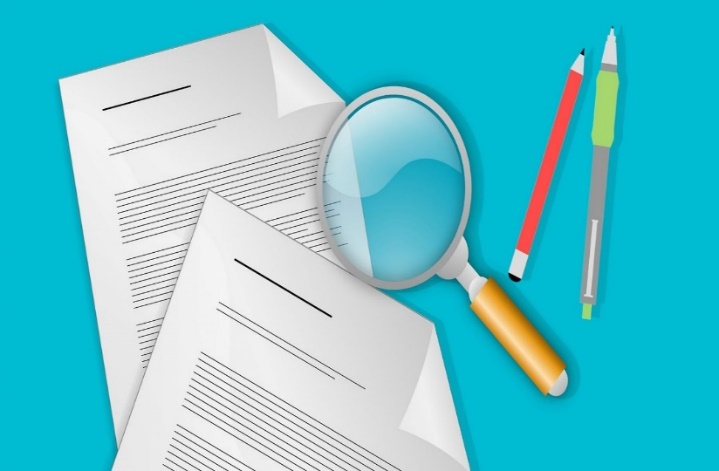 Agilice el proceso de levantamiento de datos (por ejemplo, en la medida de lo posible, use un instrumento para levantar los datos de varios indicadores)
https://www.dol.gov/agencies/ilab                                                                 Office of Child Labor, Forced Labor, and Human Trafficking                                                                                    @ILAB_DOL
[Speaker Notes: Una vez que defina sus métodos, generalmente es sencillo identificar el instrumento o instrumentos que usará. A continuación compartimos algunos ejemplos de instrumentos para la recopilación de datos primarios: Encuestas, Guías para entrevistas o grupos de enfoque, exámenes, instrumentos para la evaluación de la capacidad, listas de verificación para la observación y formularios de prestación de servicios del proyecto.

Una cosa que se debe tener en cuenta al desarrollar instrumentos, es cómo optimizarlos. Es decir, en la medida de lo posible, use un instrumento para levantar los datos de varios indicadores.]
Paso 4: Elaborando el Instrumento de Levantamiento de Datos
Definiendo la estructura del instrumento  
Identifique & organice los temas que se revisarán (p. ej., datos demográficos, actitudes, comportamientos , comentarios). Los datos demográficos deben corresponderse con el desglose de los indicadores
Incluya instrucciones sobre cómo usar el instrumento
Incluya información sobre: El propósito del instrumento; cómo se utilizarán los datos y su confidencialidad; la solicitud del consentimiento del grupo de enfoque.
Redactando las preguntas
Propósito de la pregunta
Tipos de pregunta
El texto de las preguntas


El orden de las preguntas
Volumen del instrumento
Relevancia al grupo encuestado
https://www.dol.gov/agencies/ilab                                                                 Office of Child Labor, Forced Labor, and Human Trafficking                                                                                    @ILAB_DOL
[Speaker Notes: Las siguientes son algunas consideraciones importantes para el desarrollo del instrumento.

Primero, confirme que el instrumento está bien estructurado. A menudo, los instrumentos, como las encuestas o las guías de entrevista, están estructurados por tema (ej. características demográficas, actitudes o comportamientos). Asegúrese de que sus preguntas corresponden con los datos requeridos.
Además, asegúrese de incluir las instrucciones para el uso correcto del instrumento, así como cualquier mensaje que deba transmitir a los encuestados (ej. Notificaciones de confidencialidad y solicitudes de consentimiento).
El siguiente paso es definir los tipos de preguntas que usará. Determine si requiere una combinación de preguntas abiertas y cerradas. Asegúrese de que los encuestados podrán entender y contestar sus preguntas.
Hay seis criterios que debe terner en cuenta al redactar sus preguntas: 
Propósito de la pregunta- Cada pregunta debe tener un objetivo claro relacionado a los datos o las necesidades del proyecto.
Tipos de pregunta - Pregunta abierta o de selección multiple. 
El texto de las preguntas (e.j., claro y sencillo) 
El orden de las preguntas - Es recomendable organizar las preguntas de manera que vayan de lo general a lo específico.. 
Volumen del instrumento – Tenga en cuenta el tiempo requerido para usar el instrumento.
Relevancia al grupo encuestado - Asegúrese de que los encuestados pueden brindar la información solicitada (es decir, que conocen las respuestas)
Revisaremos estos criterios más a fondo en las diapositivas a continuación.]
Tipos de Preguntas
https://www.dol.gov/agencies/ilab                                                                 Office of Child Labor, Forced Labor, and Human Trafficking                                                                                    @ILAB_DOL
[Speaker Notes: Tipos de preguntas:

Preguntas cerradas-  Limitan las respuestas posibles, por ejemplo “si”/“no”, “verdadero/falso” o selección multiple. Son útiles cuando conoce el rango de respuestas posibles.

Preguntas abiertas-  Permiten a los encuestados desarrollar sus respuestas. Además permiten conocer la voz, opiniones y experiencias del encuestado, sin respuestas preseleccionadas.

A menudo, los instrumentos de recopilación de datos combinan los dos tipos de pregunta.]
Tipos de Preguntas: Ejemplos
Cerradas/Selección multiple: ¿Donde vive?
DC     b) Virginia   c) Maryland   d) otro

2.   Cerrada: ¿Fue útil este programa? Sí _____    No_________

3.    Abierta: ¿Cuáles fueron las actividades más útiles  del programa  y por qué?__________________

4. Escala de acuerdo (escala de Likert): ¿Qué tan de acuerdo está con la siguiente declaración: la campaña por los derechos del niño cambió eficazmente la opinión pública sobre el trabajo infantil?
a.) Totalmente de acuerdo          b.) De acuerdo           C.) Discrepo      D.)  Discrepo totalmente
https://www.dol.gov/agencies/ilab                                                                 Office of Child Labor, Forced Labor, and Human Trafficking                                                                                    @ILAB_DOL
[Speaker Notes: Veamos algunos ejemplos de diferentes tipos de pregunta.  
El primer ejemplo es de una pregunta cerrada de selección múltiple.
El segundo es de una pregunta cerrada con opciones de respuesta "Sí" o "No".
El tercero es de una pregunta abierta que permite a los encuestados explicar, en sus propias palabras, cuales fueron las actividades más útiles y por qué.
El último ejemplo es de un acuerdo cerrado o escala de Likert que evalúa cuan de acuerdo están los encuestados con una declaración. Los encuestados tienen que elegir entre las opciones A, B, C o D.]
Tipos de Preguntas: Ejemplos
Cerradas – Registros del proyecto:
https://www.dol.gov/agencies/ilab                                                                 Office of Child Labor, Forced Labor, and Human Trafficking                                                                                    @ILAB_DOL
[Speaker Notes: Aquí tenemos un ejemplo del registro de un proyecto que usa preguntas cerradas para documentar si las organizaciones consideran que la capacitación recibida fue útil. Los encuestados pueden responder: "Muy útil", "Medianamente útil" o “inútil".]
Beneficios de Cada Tipo de Pregunta
https://www.dol.gov/agencies/ilab                                                                 Office of Child Labor, Forced Labor, and Human Trafficking                                                                                    @ILAB_DOL
28
[Speaker Notes: Aquí compartimos  algunos de los beneficios de los dos tipos de preguntas, incluyendo algunos que mencionamos anteriormente.

Las Ventajas de las preguntas cerradas incluyen:
Es fácil preguntarlas y registrarlas; permiten respuestas más rápidas;
las categorías de respuesta ayudan a estimular la memoria, como por ejemplo, cuando el evento sobre el que está preguntando sucedió hace mucho tiempo y los encuestados lo han olvidado; y dado que las opciones de respuesta son fijas, las preguntas cerradas reducen el margen de error del análisis.

Las preguntas abiertas ayudan a averiguar "Por qué" y "Cómo" sucedieron las cosas. Permiten que los encuestados brinden más detalles, aclaraciones y a menudo, información inesperada. También pueden generar citas que resalten hallazgos importantes. Por último, responden preguntas para las cuales resultaría difícil crear categorías de respuesta.]
Evite el doble negativo:“¿Discrepa con que no debería haber un cambio en las leyes laborales?”
Evite el doble-barril: 
“¿Cree que su trabajo es interesante y estresante o aburrido y relajado?
Minimice la inclusión de sesgos en sus preguntas:
“¿Deberían designarse funcionarios gubernamentales para detener y sancionar sus malas prácticas laborales?”
Sea específico con sus preguntas y respuestas – evite la ambigüedad
Sea claro en lo que está preguntando y tenga cuidado con las categorías de respuesta superpuestas o las escalas de respuesta desequilibradas.
Sugerencia para redactar buenas preguntas
https://www.dol.gov/agencies/ilab                                                                 Office of Child Labor, Forced Labor, and Human Trafficking                                                                                    @ILAB_DOL
[Speaker Notes: Aquí compartimos algunos consejos para desarrollar buenas preguntas:

Evite el doble negativo. Por ejemplo, “¿Discrepa con que no debería haber un cambio en las leyes laborales?” Este tipo de pregunta con doble negativo puede resultar confusa para los encuestados, quienes podrían contestar incorrectamente.
Evite incognitas con doble-barril que preguntan sobre dos o más cosas. Por ejemplo, “¿Cree que su trabajo es interesante y estresante o aburrido y relajado? Este tipo de preguntas puede confundir a los encuestados, pues no aclaran la incógnita que deben responder.
Evite la inclusión de sesgos en sus preguntas. Use palabras neutrales– no revele su juicio. En lugar de referirse a algo como "bueno" o "malo“ solicite la opinión del encuestado. Por ejemplo, “Deberían designarse funcionarios gubernamentales para detener y sancionar las malas prácticas laborales de su empresa?” Clasificar las prácticas laborales como “malas” expresa su juicio y orienta la respuesta del entrevistado.
Sea específico con sus preguntas y respuestas – evite la ambigüedad - Asegúrese de que el encuestado comprende las opciones de respuesta. Evite categorías de respuesta superpuestas y las escalas de respuesta desequilibradas.]
Sugerencia para redactar buenas preguntas
Simplifique las preguntas lo más posible
Sea natural en su redacción. Redacte sus preguntas como si tuviera que hacerlas presencialmente.
Evite hacer demasiadas preguntas abiertas.
Las preguntas cerradas son mucho más fáciles de analizar que las abiertas. No pida información por escrito a menos que esté dispuesto a invertir el tiempo necesario para analizarla. De lo contrario, el encuestado perderá su tiempo al suministrar estos datos.
Evite las preguntas coaccionadas y use palabras neutrales.
Utilice expresiones como "¿Cuál es su opinión sobre...?", "¿Cómo se siente acerca de...?", pero NO, "¿Qué tan bueno...?", “¿Cuan importante... ?”
Evite el uso de jerga o abreviaturas.
Estas pueden confundir al encuestado y afectar sus respuestas.
https://www.dol.gov/agencies/ilab                                                                 Office of Child Labor, Forced Labor, and Human Trafficking                                                                                    @ILAB_DOL
[Speaker Notes: Aquí compartimos algunos consejos adicionales:

Simplifique las preguntas lo más posible – Use oraciones sencillas y un lenguaje común para que sus preguntas sean fáciles de entender 
Evite el uso de jerga o abreviaturas – Estas pueden confundir a los encuestados. Es posible que no entiendan lo que está preguntando.
Por último, evite hacer demasiadas preguntas abiertas – Estas pueden resultar agotadoras para los encuestados y requieren más análisis. A fin de definir las preguntas abiertas, es recomendable identificar cuales son las incógnitas más importantes.]
Ejemplo: Definiendo el Instrumento
¿Qué instrumento utilizará para levantar los datos?
Lista de verificación de observación
Formulario de inscripción
https://www.dol.gov/agencies/ilab                                                                 Office of Child Labor, Forced Labor, and Human Trafficking                                                                                    @ILAB_DOL
[Speaker Notes: En cuanto al primer indicador, usaremos un formulario de admisión que los padres llenarán por sus hijos. Revisaremos las listas de asistencia para confirmar la participación y el tipo de servicio educativo brindado. Por último, usaremos una guía de entrevista para consultar a los maestros en cuanto a los servicios educativos prestados.
En cuanto al segundo indicador, haremos una encuesta a los dueños de empresa y una entrevista a los inspectores. Desarrollaremos una lista de verificación que usaremos para observar las prácticas laborales mejoradas in situ y revisaremos los manuales de políticas de las empresas para confirmar que se han codificado mejores prácticas laborales.]
Paso 5: Instrumento de Levantamiento de Datos Piloto
Los pilotos son importantes!  
Garantizan la calidad del instrumento y disminuyen la posibilidad de  cometer errores.
Deben realizarse de forma sistemática, empleando el mismo método constantemente.
Deben llevarse a cabo con grupos de encuestados pequeños, con datos demográficos/características similares a los de la población de enfoque, a pesar de que no forman parte de la muestra.
https://www.dol.gov/agencies/ilab                                                                 Office of Child Labor, Forced Labor, and Human Trafficking                                                                                    @ILAB_DOL
[Speaker Notes: Paso 5: Pruebas piloto del instrumento de levantamiento de datos . 
Este paso es muy importante para garantizar que se levantarán datos fiables. Ayuda a garantizar la calidad del instrumento y disminuye el margen de error. 
Las pruebas piloto se deben llevar a cabo sistemáticamente, empleando el mismo método que se usará al levantar los datos. Estas se deben hacer con grupos pequeños de encuestados con características demográficas similares a las de la población objetivo. Sin embargo, es importante garantizar que el grupo seleccionado para la prueba piloto no forme parte de la muestra de la encuesta.]
Posterior al Piloto
Puede resultar útil preguntar lo siguiente:
¿Fue fácil seguir y comprender las instrucciones?
¿Hubo preguntas confusas o redundantes? 
¿Fueron claras las preguntas y las opciones de respuesta?
¿Pudieron responder todas las preguntas?
¿Cuánto tiempo se requiere para contestar la encuesta? ¿Demasiada larga?
Solicite retroalimentación de los encuestados o reflexione en grupo sobre la utilidad del instrumento.
Ajuste el instrumento, incorporando la retroalimentación  recibida sobre el piloto.
De ser necesario, realice otro piloto, de lo contrario, prepárese para la implementación.
Para las encuestas en línea: Pruebe su funcionalidad
Revise la secuencias de los ítems que contienen excepciones
Revise las preguntas obligatorias
Asegúrese de que utilizar el instrumento sea sencillo
https://www.dol.gov/agencies/ilab                                                                 Office of Child Labor, Forced Labor, and Human Trafficking                                                                                    @ILAB_DOL
[Speaker Notes: Después de la prueba piloto, asegúrese de recopilar la retroalimentación de los encuestados o de reunirse con los encuestadores para analizar la retroalimentación recibida.
Posteriormente, ajuste el instrumento, incorporando la retroalimentación recibida sobre la prueba.
Para las encuestas en línea – Al realizar la prueba piloto, es importante confirmar su funcionalidad, incluyendo la secuencia de los items que contienen excepciones y las preguntas obligatorias.

 Puede resultar útil preguntar lo siguiente para ajustar el instrumento.
¿Fue fácil seguir y comprender las instrucciones?
¿Hubo preguntas confusas o redundantes? 
¿Fueron claras las preguntas y las opciones de respuesta?
¿Pudieron responder todas las preguntas?
¿Cuánto tiempo se requiere para contestar la encuesta? ¿Demasiado larga?]
Paso 6: Planificando para el Levantamiento de Datos
¿Cuándo se levantarán los datos? ¿Con qué frecuencia?
 Durante la inscripción, línea base/mediano plazo/fase final, trimestralmente
¿Quién los levantará?
Personal del proyecto, encuestadores contratados
Capacitación de recolectores de datos
Funciones y responsabilidades
CMEP Sección IV: Implementación y Gestión del CMEP
https://www.dol.gov/agencies/ilab                                                                 Office of Child Labor, Forced Labor, and Human Trafficking                                                                                    @ILAB_DOL
[Speaker Notes: Paso 6:  Planificando el levantamiento de datos.
A estas alturas, conoce que información necesita, cómo la recopilará y cuales serán sus fuentes.

El último paso es planificar la recopilación de datos. Algunas de las preguntas que debemos contestar en esta etapa son:

¿Cuándo se levantarán los datos? ¿Con qué frecuencia?¿Se recopilarán durante la inscripción? ¿Inmediatamente después de que concluyan las actividades? ¿Habrá levantamiento de datos para establecer la línea de base/a mediano plazo/durante la fase final?
Quién levantará los datos?
¿El personal del proyecto? Socios? O encuestadores contratados?
¿Quién capacitará al personal designado para usar los instrumentos de levantamiento de datos? 
¿Cuáles son las funciones y responsabilidades a asignar para realizar la prueba piloto, ajustar y usar los instrumentos, verificar la calidad de los datos, etc.?]
Paso 6: Planificando para el Levantamiento de Datos
¿Dónde se levantarán los datos (p. ej., ubicación)?
Hogares, lugares donde se implementan las actividades del proyecto, empresas, etc.
Logística: transporte, hora del día, etc.
¿Alguna instrucción o procedimiento que deba seguirse para levantar los datos?
Problemas de acceso o permisos (p. ej., carta del gobierno)
Notificar o programar citas con los encuestados
Planificación para definir los controles y la supervisión requeridos para garantizar la calidad de los datos recopilados.
https://www.dol.gov/agencies/ilab                                                                 Office of Child Labor, Forced Labor, and Human Trafficking                                                                                    @ILAB_DOL
[Speaker Notes: Dónde se levantarán los datos?
¿Qué ubicaciones?
¿Casas, negocios, escuelas, granjas? 
¿En cuanto a la logística, qué debemos tener en cuenta?
¿Debemos seguir instrucciones o procesos para recopilar los datos? Por ejemplo, se requiere una carta del gobierno para acceder a una escuela? ¿Cómo se programarán las visitas? ¿Cuáles son las pautas a seguir para programar visitas o entrevistas adecuadamente?
¿Cómo se controlará la calidad de los datos para garantizar que se levanten correctamente y que sean precisos?

Recuerde que debe documentar detalladamente el plan de levantamiento de datos en la cuarta sección del CMEP.]
Funciones y Responsabilidades
Recolectores de datos (p. ej., personal del proyecto, encuestadores)
Gestión del levantamiento de datos (p. ej., logística, monitores de campo)
Control de calidad
Análisis de datos
Reporte
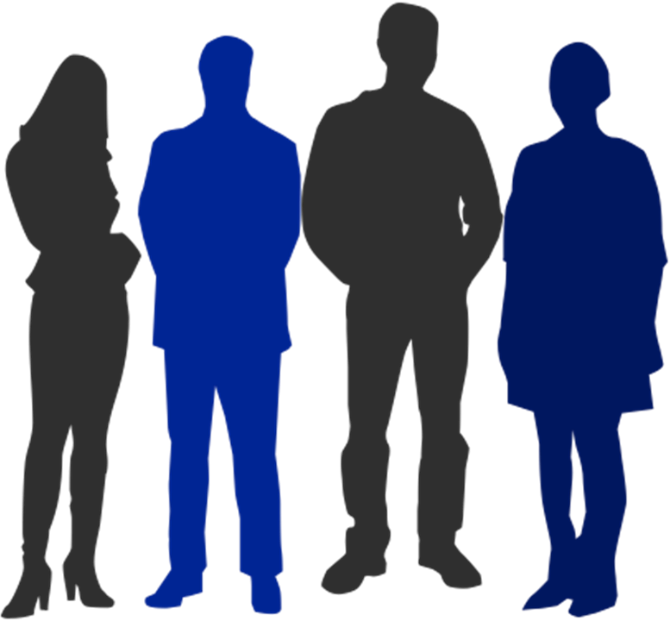 https://www.dol.gov/agencies/ilab                                                                 Office of Child Labor, Forced Labor, and Human Trafficking                                                                                    @ILAB_DOL
[Speaker Notes: Funciones  y Responsabilidades

Generalmente, hay varias personas involucradas en la recopilación de datos, con diferentes funciones y responsabilidades. Es importante documentar esto muy bien para que este proceso fluya eficaz y eficientemente   evitando así,  errores.
En pantalla podemos ver algunas de las funciones comunes relacionadas al levantamiento de datos, incluyendo:
Levantamiento de los datos.
Gestión del levantamiento de datos.
Control de calidad
Análisis y reporte de los datos.]
Garantizando la Calidad de los Datos
https://www.dol.gov/agencies/ilab                                                                 Office of Child Labor, Forced Labor, and Human Trafficking                                                                                    @ILAB_DOL
37
[Speaker Notes: Garantizando la calidad de los datos
Como mencionamos anteriormente, el levantamiento de datos es un proceso intensivo y llevarlo a cabo bien requiere de tiempo y recursos. Por ende, garantizar que brinde datos precisos y fiables es fundamental. 

Hay varias cosas que pueden salir mal, incluyendo: Selección de métodos de levantamiento de datos inadecuados; elaboración de instrumentos deficientes; mala planificación para el levantamiento de los datos; y uso incorrecto de los instrumentos.

Algunas ideas para mitigar estos riesgos incluyen:
Realizar pilotos para probar el instrumento seleccionado para el levantamiento de los datos y capacitar al personal a cargo sobre su aplicación y procedimientos.
Combinar métodos para el levantamiento de datos del indicador.
También es recomendable revisar los datos frecuentemente para identificar valores atípicos sospechosos, pues sería posible hacerles seguimiento si se detectan durante el levantamiento de los datos.
 Por último, se sugiere la realización de auditorías informales y formales. Estas se pueden llevar a cabo durante la recopilación o el análisis de los datos, según el área de enfoque.]
Evaluación de Conocimientos
[Speaker Notes: Hemos revisado mucha información.  Hagamos una prueba de conocimientos.]
Pregunta 1:
Cada indicador de desempeño debe estar vinculado a al menos un instrumento de levantamiento de datos del CMEP
Verdadero
Falso
https://www.dol.gov/agencies/ilab                                                                 Office of Child Labor, Forced Labor, and Human Trafficking                                                                                    @ILAB_DOL
[Speaker Notes: Primera pregunta: “Cada indicador de desempeño debe estar vinculado a al menos un instrumento de levantamiento de datos del CMEP”.
Verdadero o Falso?

Detenga la grabación y cuando tenga su respuesta, presione el botón de reproducir. 

La respuesta es "Verdadero". Para recopilar los datos de un indicador, se requiere al menos un instrumento. Inclusive cuando se usan fuentes secundarias, es necesario  especificar el registro o informe que contiene los datos revisados.]
Pregunta 2:
Los instrumentos de levantamiento de datos deben  elaborarse después de que el CMEP final ha sido aprobado.
Verdadero
Falso
https://www.dol.gov/agencies/ilab                                                                 Office of Child Labor, Forced Labor, and Human Trafficking                                                                                    @ILAB_DOL
[Speaker Notes: Segunda pregunta:  “Los instrumentos de levantamiento de datos deben  elaborarse después de que el CMEP final ha sido aprobado.”

Verdadero o falso?

Detenga la grabación y cuando tenga su respuesta, presione el botón de reproducir. 

La respuesta es "falso". Los instrumentos de recolección de datos se elaboran a medida que se desarrolla el CMEP.]
Pregunta 3:
¿Los datos relacionados a la edad de los beneficiarios, calificaciones obtenidas en pruebas realizadas, situación laboral y origen étnico refieren a qué tipo de datos?
Cuantitativos
Cualitativos
https://www.dol.gov/agencies/ilab                                                                 Office of Child Labor, Forced Labor, and Human Trafficking                                                                                    @ILAB_DOL
[Speaker Notes: Tercera pregunta:  “¿Los datos relacionados a la edad de los beneficiarios, calificaciones obtenidas en pruebas realizadas, situación laboral y origen étnico refieren a qué tipo de datos?

Cuantitativos o Cualitativos?

Detenga la grabación y cuando tenga su respuesta, presione el botón de reproducir. 

La respuesta es "cuantitativos".]
Pregunta 4:
En relación a los datos cualitativos, suele ser más fácil consolidar, analizar e interpretar los datos cuantitativos.

Verdadero
Falso
https://www.dol.gov/agencies/ilab                                                                 Office of Child Labor, Forced Labor, and Human Trafficking                                                                                    @ILAB_DOL
[Speaker Notes: Cuarta pregunta:  “En relación a los datos cualitativos, suele ser más fácil consolidar, analizar e interpretar los datos cualitativos.

Verdadero o falso.

Detenga la grabación y cuando tenga su respuesta, presione el botón de reproducir. 

La respuesta es "Falso". Suele ser más difícil consolidar, analizar e interpretar los datos cualitativos que los datos cuantitativos.]
Pregunta 5:
¿Cuál de las siguientes metodologías de levantamiento de datos es la más adecuada para recopilar información de grupos numerosos?

Grupos focales
Entrevista con fuentes clave
Observación 
Encuesta
https://www.dol.gov/agencies/ilab                                                                 Office of Child Labor, Forced Labor, and Human Trafficking                                                                                    @ILAB_DOL
[Speaker Notes: Quinta pregunta:  “¿Cuál de las siguientes metodologías de levantamiento de datos es la más adecuada para recopilar información de grupos numerosos?”
Grupos focales
Entrevista con fuentes clave.
Observación o
Encuesta

Detenga la grabación y cuando tenga su respuesta, presione el botón de reproducir. 

La respuesta es “La encuesta".]
Pregunta 6:
Los donatarios solo tienen que probar sus instrumentos si deben realizar una encuesta.

Verdadero
Falso
https://www.dol.gov/agencies/ilab                                                                 Office of Child Labor, Forced Labor, and Human Trafficking                                                                                    @ILAB_DOL
[Speaker Notes: Sexta pregunta:  “Los donatarios solo tienen que probar sus instrumentos si deben realizar una encuesta.”

Verdadero o falso


Detenga la grabación y cuando tenga su respuesta, presione el botón de reproducir. 
  
La respuesta es “Falso”. Es importante probar previamente otros instrumentos y  no solo las encuestas.

Espero que le haya ido bien en la prueba de conocimientos.]
Conclusión
[Speaker Notes: Concluiremos con un resumen de los conceptos y puntos principales que revisamos durante el curso.]
Instrumentos, Métodos, Fuentes y Tipos de Datos
Levantamiento de datos en el ciclo del proyecto: línea de base, mediano plazo y fase final
Tipos de instrumentos y métodos para el levantamiento de datos: Encuestas, documentos del proyectos, guías de entrevista, pruebas de conocimiento y etc.
Fuentes primarias: 
Beneficiarios, socios del proyecto, funcionarios gubernamentales, etc.
Tipos de Datos: 
Datos primarios versus secundarios
Datos cualitativos versus cuantitativos
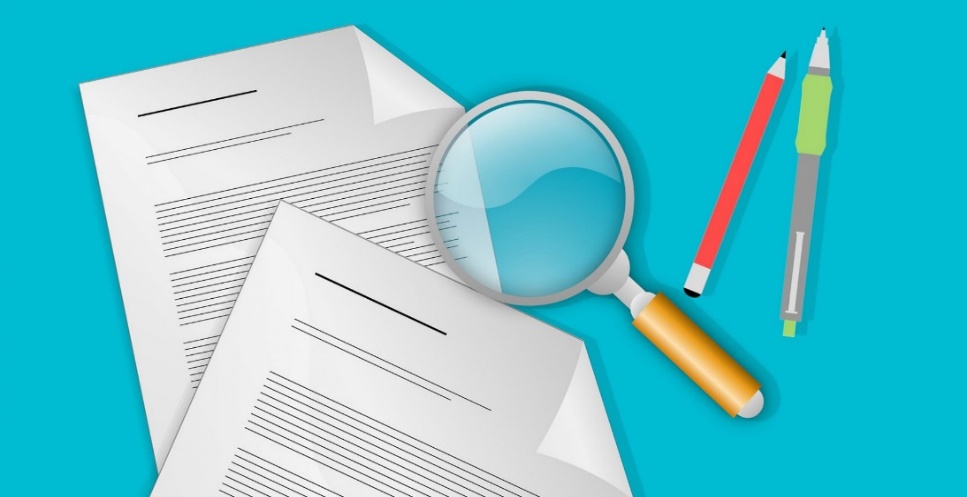 https://www.dol.gov/agencies/ilab                                                                 Office of Child Labor, Forced Labor, and Human Trafficking                                                                                    @ILAB_DOL
[Speaker Notes: El levantamiento de datos tiene muchas ventajas. 
Los datos de rendimiento ayudan a los proyectos a rendir cuentas sobre los resultados previstos. También permiten el aprendizaje y la evaluación de problemas y buenas prácticas. Además los datos pueden ayudar a los proyectos a involucrar a las partes interesadas en discusiones acerca de sus logros y a demostrar beneficios tangibles para ganarse su apoyo.
También revisamos diferentes tipos de instrumentos y métodos de levantamiento de datos, incluyendo:
Encuestas, registros del proyecto, guías de entrevistas, pruebas de conocimientos, etc. El entendimiento de los datos necesarios y de las fuentes que pueden brindarlos debe fundamentar la selección de los métodos e instrumentos.

Las fuentes de datos primarios incluyen: 
Beneficiarios, socios del proyecto, funcionarios gubernamentales, organizaciones locales, etc.

También vimos los tipos de datos: 
Los datos primarios son aquellos que el proyecto levanta directamente, mientras que los secundarios provienen de otras fuentes, tales como entidades gubernamentales, empresas y organizaciones locales.
Además hablamos sobre los pros y los contras de los datos cualitativos y cuantitativos y de cómo pueden complementarse entre sí para brindar datos más sólidos para el análisis y la elaboración de informes.]
Pasos para Elaborar Instrumentos para el Levantamiento de Datos
Definir el propósito y datos necesarios
Identificar los encuestados de enfoque.
Definir las metodologías y el planteamiento.
Seleccionar y crear el instrumento de levantamiento de datos
Probar el instrumento de levantamiento de datos.
Prepárese para el levantamiento de datos
https://www.dol.gov/agencies/ilab                                                                 Office of Child Labor, Forced Labor, and Human Trafficking                                                                                    @ILAB_DOL
[Speaker Notes: También revisamos los seis pasos para desarrollar instrumentos y procesos para el levantamiento de los datos:

Definir el propósito y datos necesarios  
Identificar los encuestados de enfoque 
Definir el método y plateamiento
Seleccionar y crear el instrumento de levantamiento de datos
Probar el instrumento de levantamiento de datos y
Prepárarse para el levantamiento de datos]
Recursos
Guía de Recursos de Monitoreo y Evaluación (M&E) de los Proyectos OCFT: Monitoring and Evaluation (M&E) Resource Guide for OCFT Projects (dol.gov)
Métodos e instrumentos de levantamiento de datos de USAID para el monitoreo del desempeño: Data Collection Methods and Tools for Performance Monitoring (usaidlearninglab.org)
La guía definitiva para el levantamiento eficaz de datos: The-Ultimate-Guide-to-Effective-Data-Collection.pdf (orange.ngo)
Metodologías de levantamiento de datos y análisis para el Monitoreo y la Evaluación (IOM): IOM-Monitoring-and-Evaluation-Guidelines-Chapter-4_0.pdf
Consejos para elaborar instrumentos de encuesta y cuestionarios (División de Evaluación de la Oficina de Asuntos Educativos y Culturales): eca_survey_best_practices_final_formatted.pdf (state.gov)
https://www.dol.gov/agencies/ilab                                                                 Office of Child Labor, Forced Labor, and Human Trafficking                                                                                    @ILAB_DOL
[Speaker Notes: Si desea obtener más información sobre el levantamiento de datos, puede consultar los siguientes recursos.

Guía de Recursos de Monitoreo y Evaluación (M&E) de los Proyectos de la OCFT, disponible en la página web DOL.gov.
Métodos e instrumentos de levantamiento de datos de USAID para el monitoreo del desempeño, disponible en la página web usaidlearninglab.gov.
La guía definitiva para el levantamiento eficaz de datos, disponible en la página web Orange.NGO.
Metodologías de levantamiento de datos y análisis para el Monitoreo y la Evaluación (IOM).
y
Consejos para elaborar instrumentos de encuesta y cuestionarios, disponible en la página web del Departamento de Estado de los Estados Unidos (State.gov).]
GRACIAS
https://www.dol.gov/agencies/ilab                                                                 Office of Child Labor, Forced Labor, and Human Trafficking                                                                                    @ILAB_DOL
[Speaker Notes: Gracias por participar en el cuarto curso de la serie, Conceptos de M&E.]